Какое животное «лишнее»?
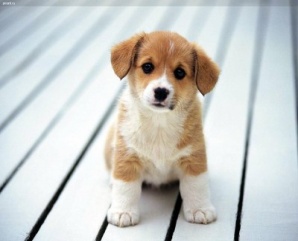 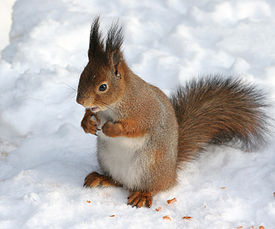 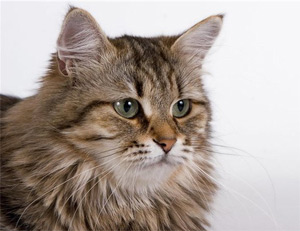 Тема. Выборочное изложение «Слепой бельчонок».
Цель: учиться передавать текст на письме выборочно своими словами)
Изложения
Подробное
Сжатое
Выборочное
План работы над изложением
Составим план.
Выясним значение непонятных слов.
Перескажем текст.
Будем беседовать по содержанию.
Разделим текст на части (выделим микротемы)
Прочитаем текст.
Выпишем ключевые слова, словосочетания.
Выберем главное  к каждому пункту плана.
Напишем изложение.
Беседа по содержанию
Где папа нашёл бельчонка?
Как мальчик и папа ухаживали за бельчонком?
Что они заметили, когда он открыл глаза?
Каким был бельчонок?
Что он любил?
Как он прятал орешки?
Как бельчонок передвигался по квартире?
В каких случаях бельчонок падал?
Как бельчонок понимал, что вещи передвигали?
Домашнее задание (на выбор):
Напишите, как папа и мальчик заботились о бельчонке.
Дополните предложения 
Когда бельчонок вырос, они обнаружили, что он …
Бельчонок по всей квартире … бегал, а падал только тогда, когда …